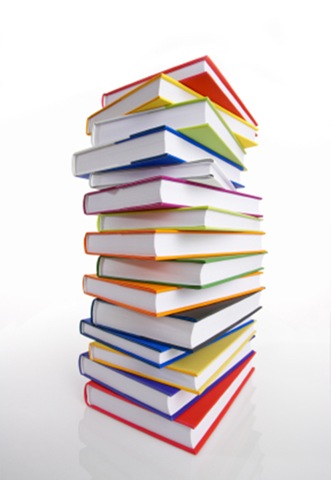 Tuesday January 21, 20208th Grade ELA
Comparing and Contrasting Perspectives Informational Essay

Vocabulary
Topic Selection
Wednesday January 22, 20208th Grade ELA
Comparing and Contrasting Perspectives
Topic Selection
Research – Paragraph 2
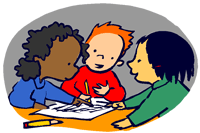 Thursday January 23, 20208th Grade ELA
Comparing and Contrasting Perspectives
Research – Paragraph 2
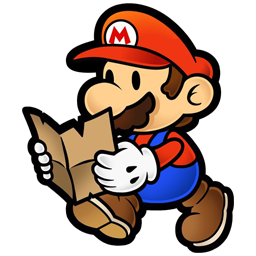 Friday January 24, 20208th Grade ELA
Comparing and Contrasting Perspectives
Research – Paragraph 3
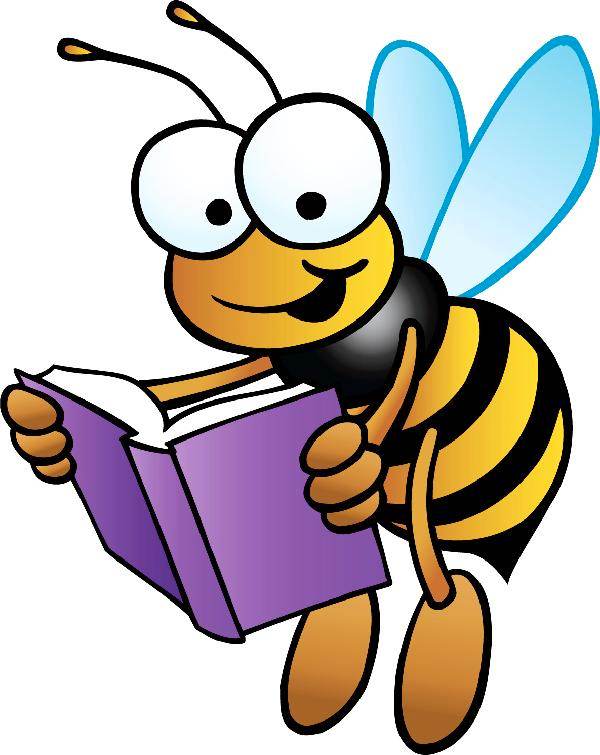